Проект «Спасильник»
В 21 веке весь мир отходит от использования ископаемого топлива и переходит на более безопасные и возобновляемые источники энергии. 




                                                      

Наши города ещё не готовы к избыткам электромашин
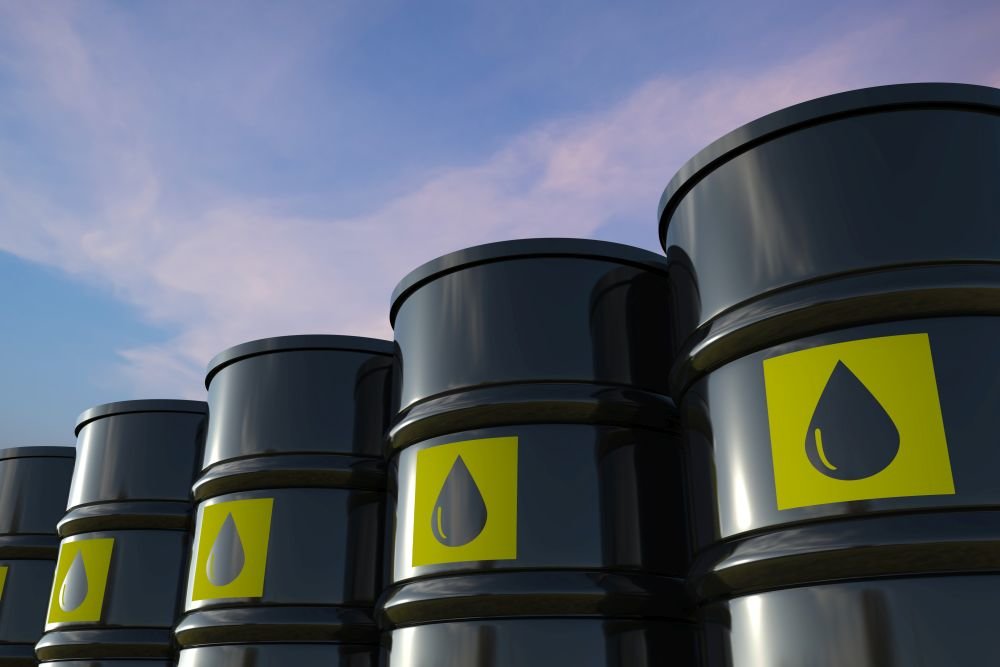 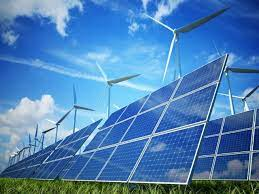 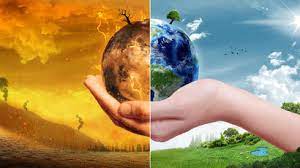 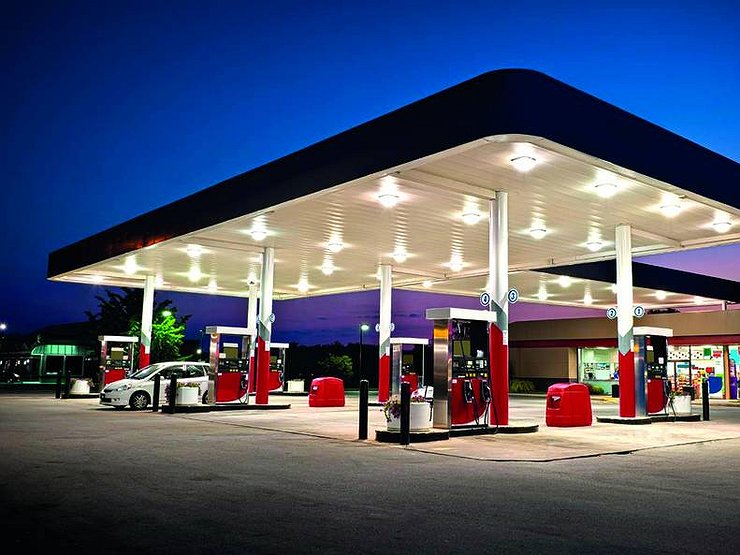 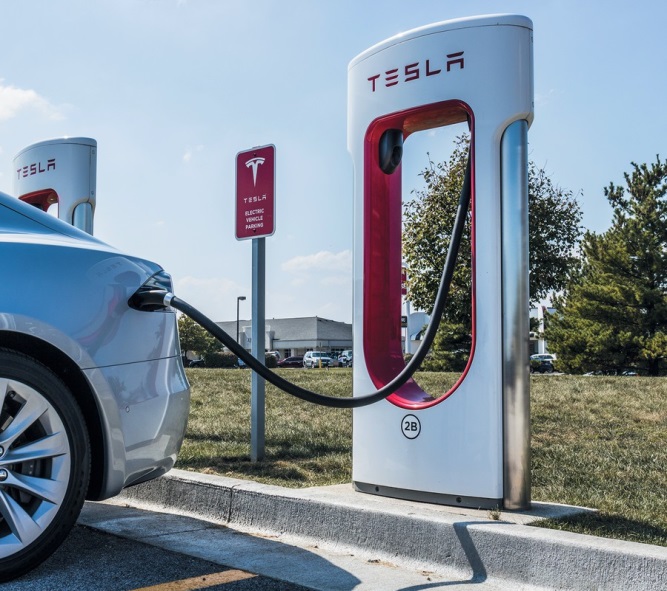 Для решения этих проблем 
мы создали многоэтажную 
парковку.





Она способна определять модель электротранспорта и поднимать его на нужный этаж для подзарядки
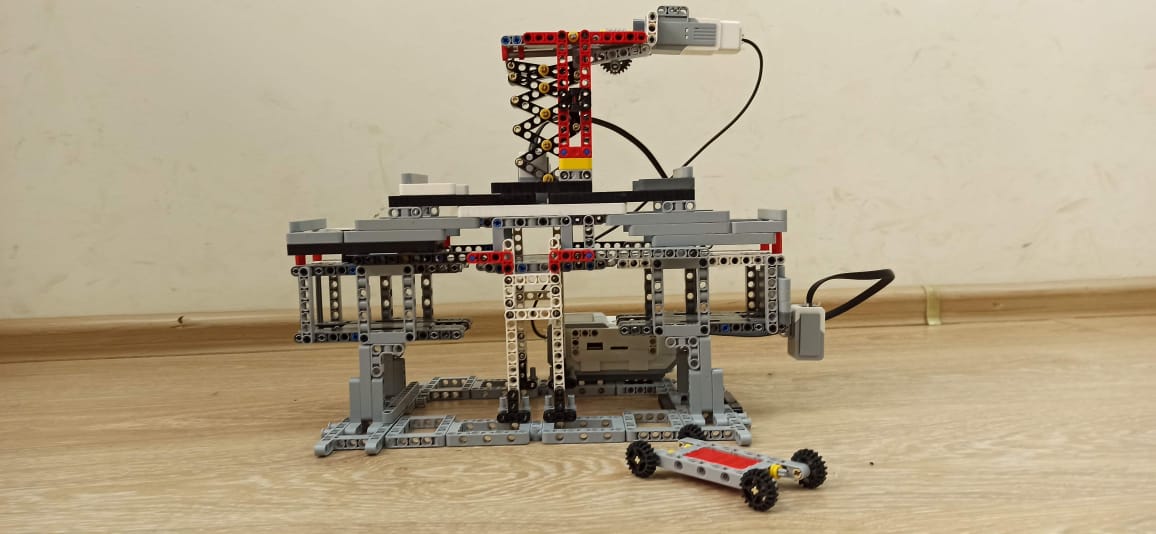 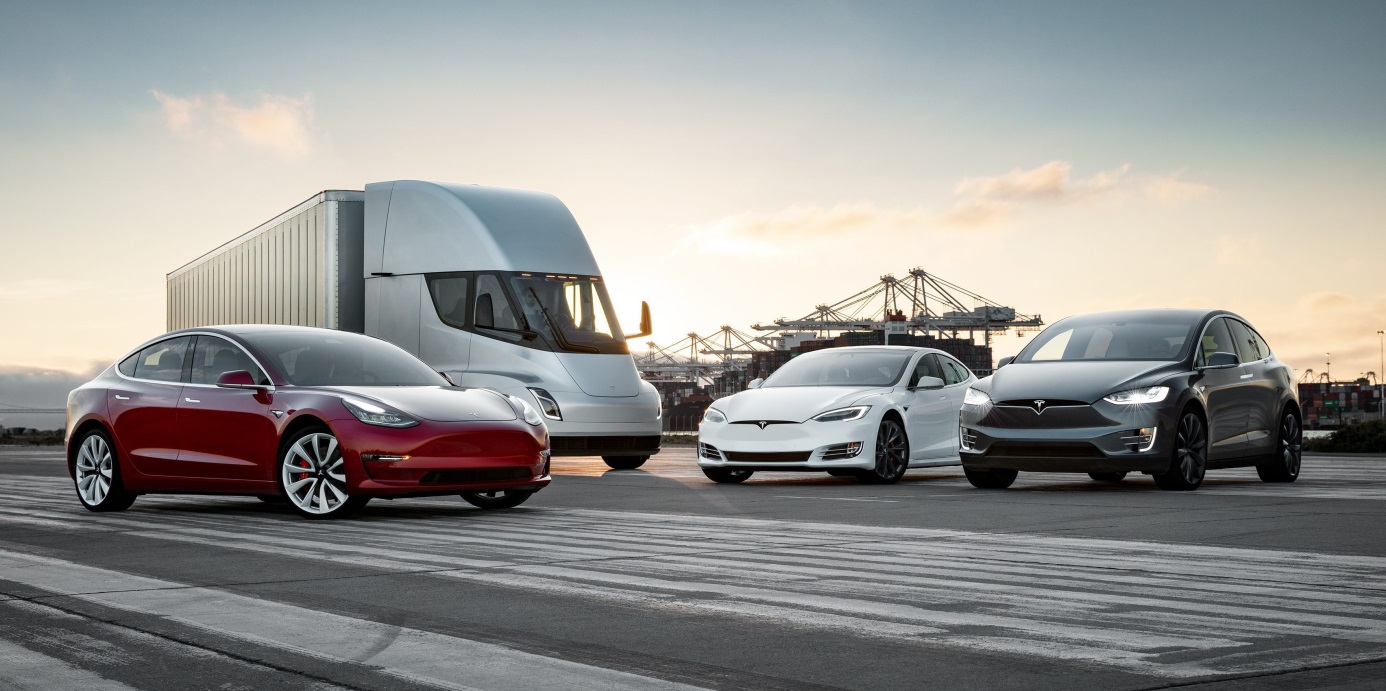 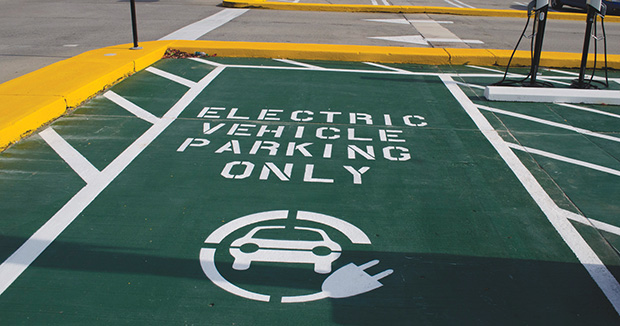 Благодаря системе распознавания наш проект может узнать модель электромашины и отправить её на нужное парковочное место для подзарядки










После сканирования и  заезда машины на парковочное место лифт ожидает следующую машину.
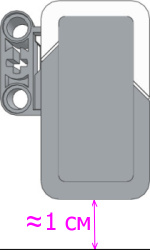 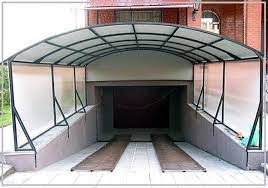 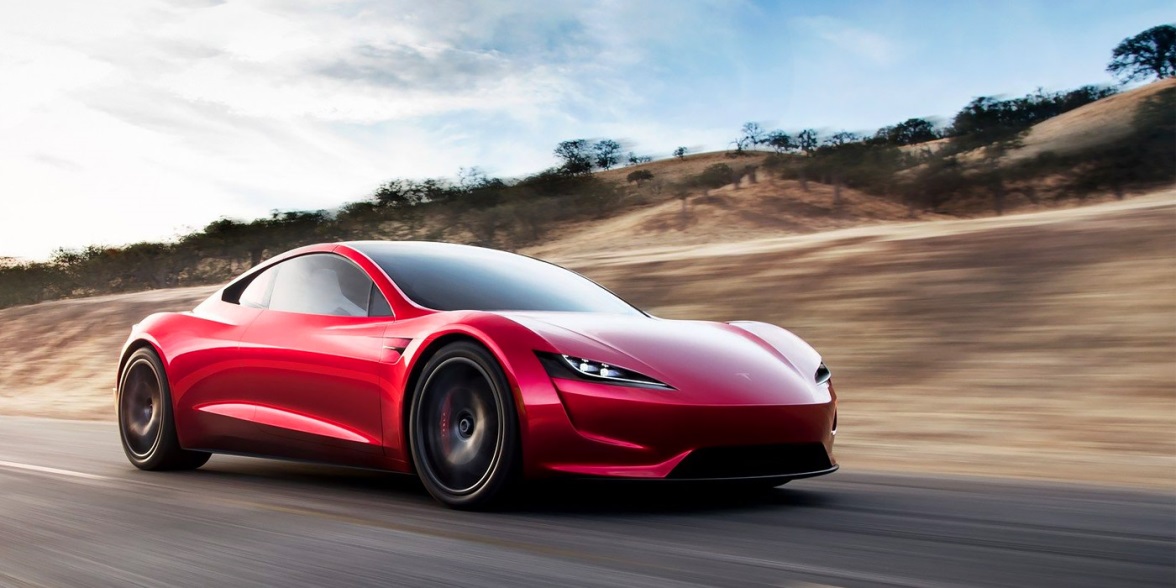 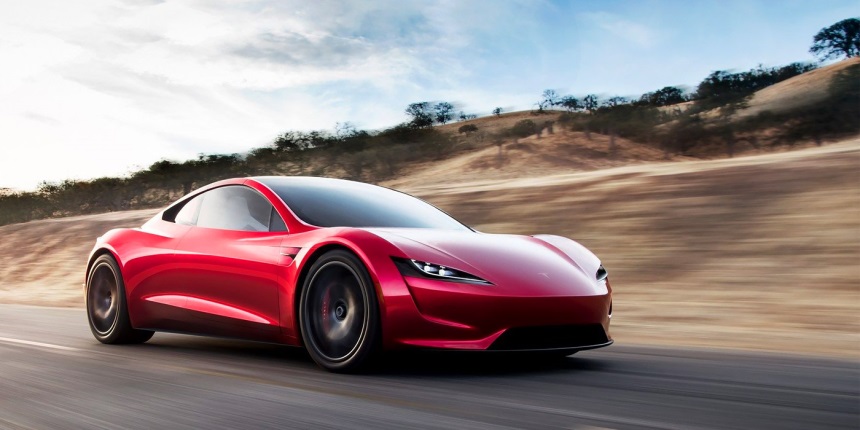